Tievelhovartti (28.01.2025)
Ilkka Aaltonen
28.01.2025
Agenda
Ajankohtaiset kuulumiset
Vuosikello (hoito)
Vuosikello (korjaus)
Ilkka Aaltonen
10.6.2021
Ajankohtaiset kuulumiset (data)
Tukiklinikka materiaaleissa lisää dataan liittyvää: https://ohje.velho.vaylapilvi.fi/tievelho/koulutukset-ja-tilaisuudet/tievelhon-tietojen-yllapidon-tukiklinikka/.
3
Ajankohtaiset kuulumiset (tietorakenteet)
Muutokset: https://ohje.velho.vaylapilvi.fi/tievelho/tietorakenne/tietorakennemuutokset/
Johdetut leveydet: Kommentit käyty läpi ja ensimmäiset versioit laitettu työjonoon. Toteutusta lähdetään viemään eteenpäin helmikuun aikana.
Tiealueen poikkileikkaukseen liittyvä määrittelytyö pääosin valmis. Uusi kohdeluokka liikennesaarekkeet toteutuksessa. Ohjeiden päivitys työn alla.
Tiemerkintöihin liittyvä määrittelytyö edennyt kohdeluokkien osalta suunnitellusti.
Erikoiskuljetusreittikohdeluokalta poistettu TL luokiteltu tieto.
TEN T –Tieverkko (entinen TERN) kohdeluokkaan tehty tietorakennemuutokset Tievelhon testiympäristössä.
Automaattivalvontajaksot, uusi kohdeluokka määrittelyssä
Hulevesialtaat, uusi kohdeluokka mahdollisesti tulossa, odottaa päätöstä
4
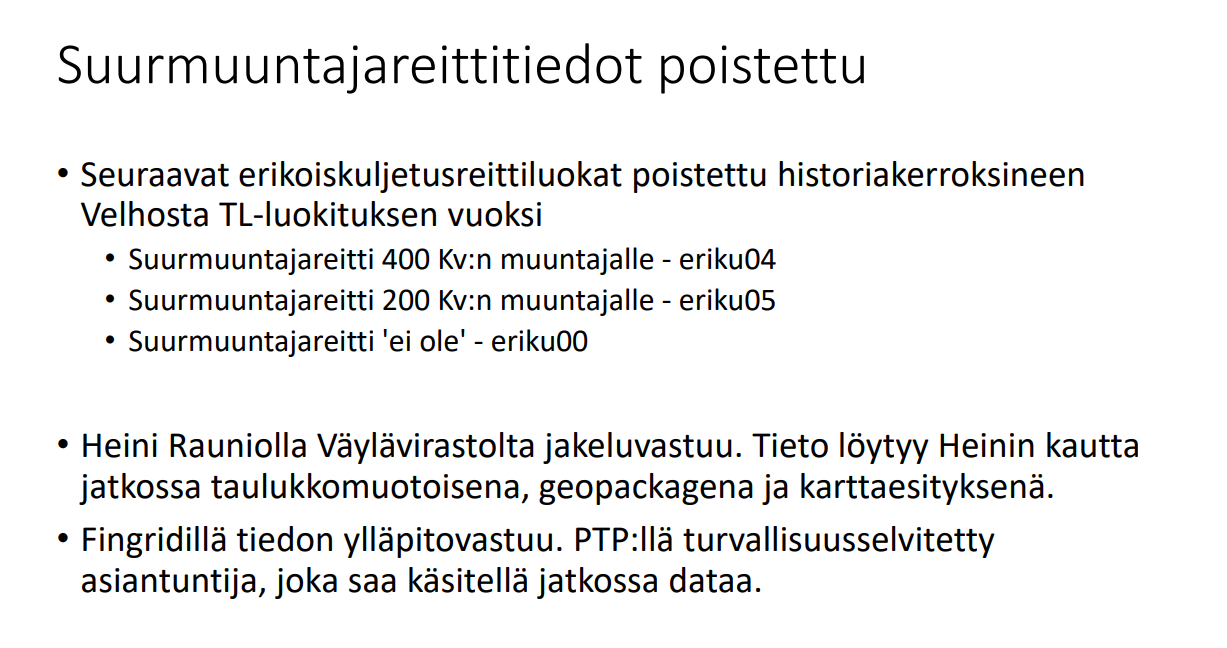 5
Ajankohtaiset kuulumiset (käyttöliittymä)
Käyttöliittymäkehitys
Viime viikolla ollut teknisiä haasteita –>Haut päätyy monesti virheeseen.















Tieosuushaku testausvaiheessa testiympäristössä
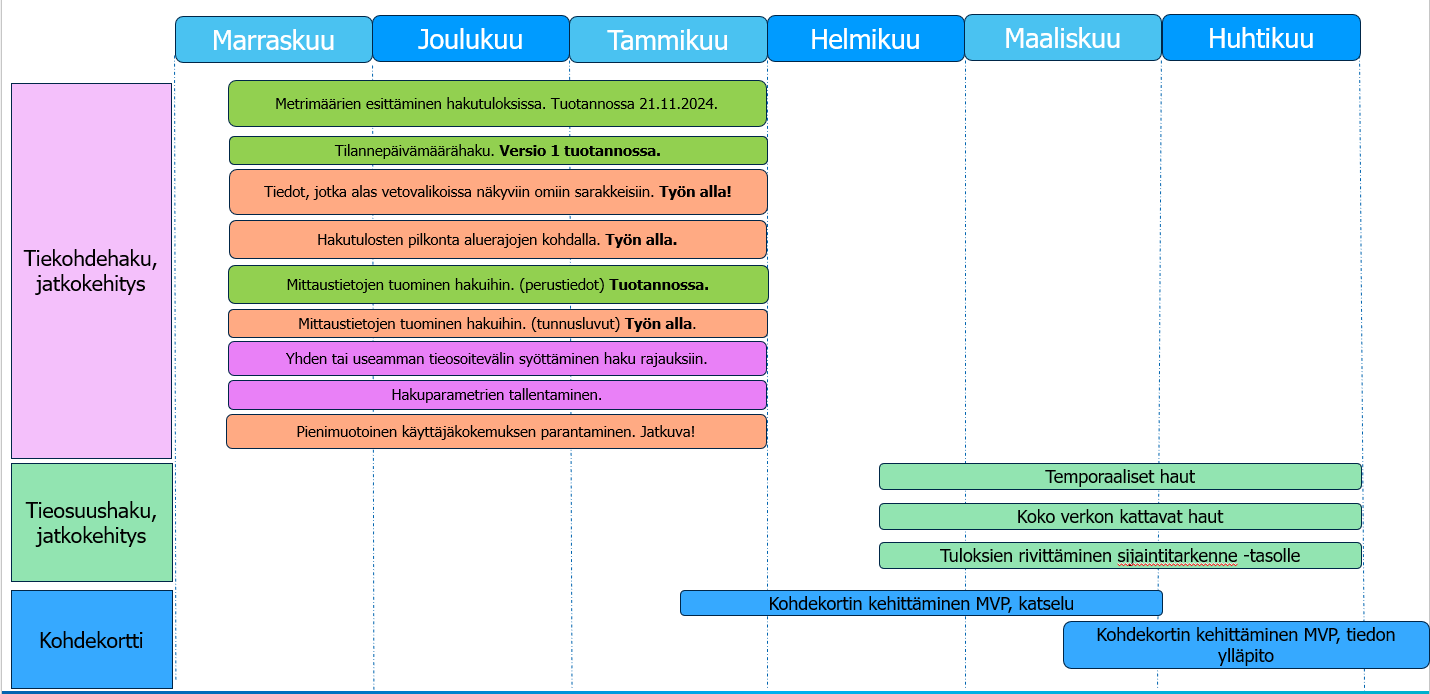 6
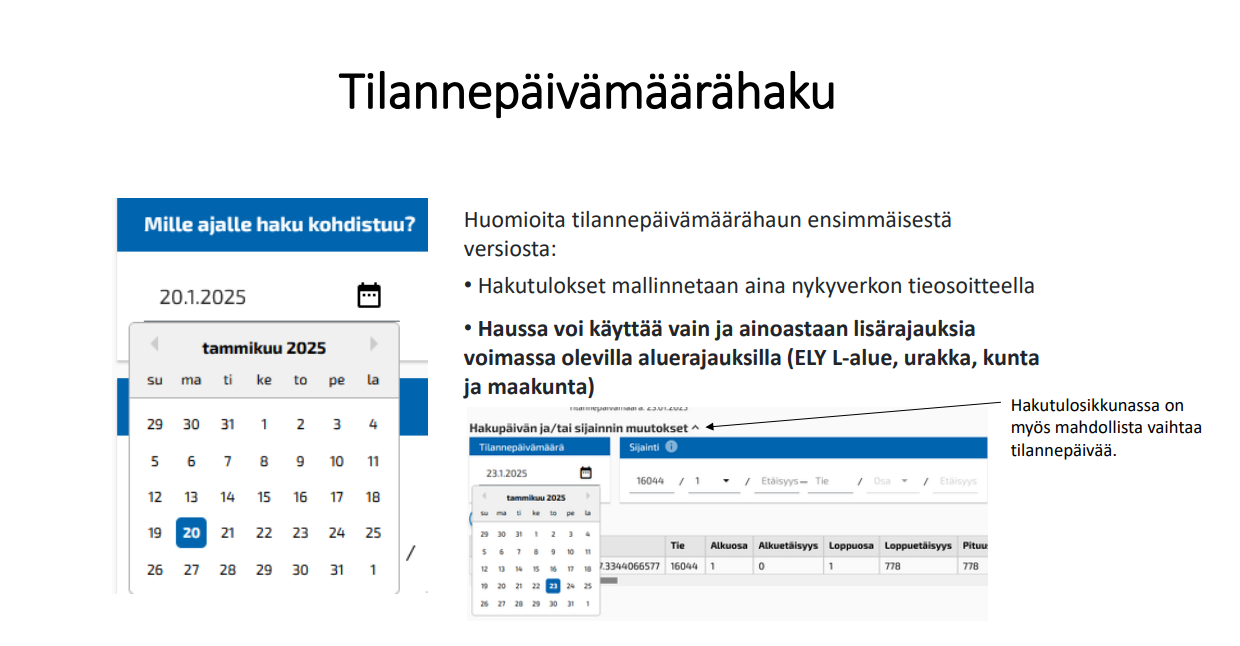 Uutinen: https://ohje.velho.vaylapilvi.fi/temporaalinen-haku-tiekohdehakuun/
7
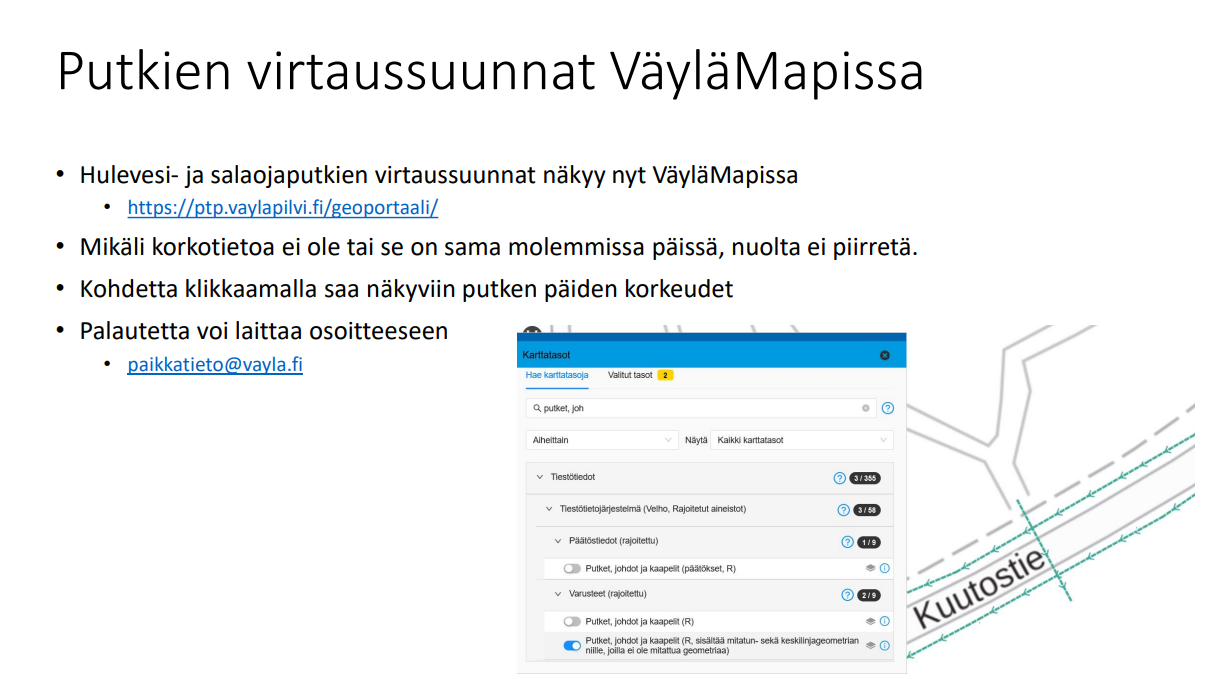 8
Vuosikello (hoito)
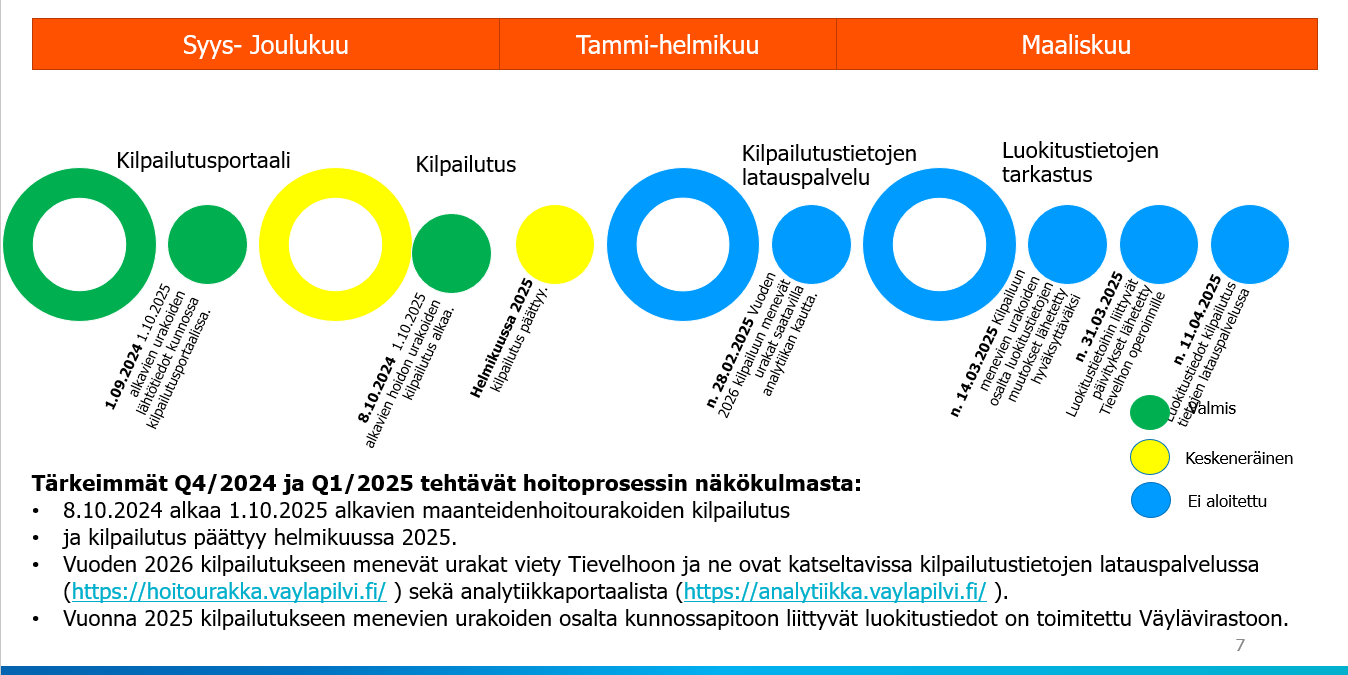 9
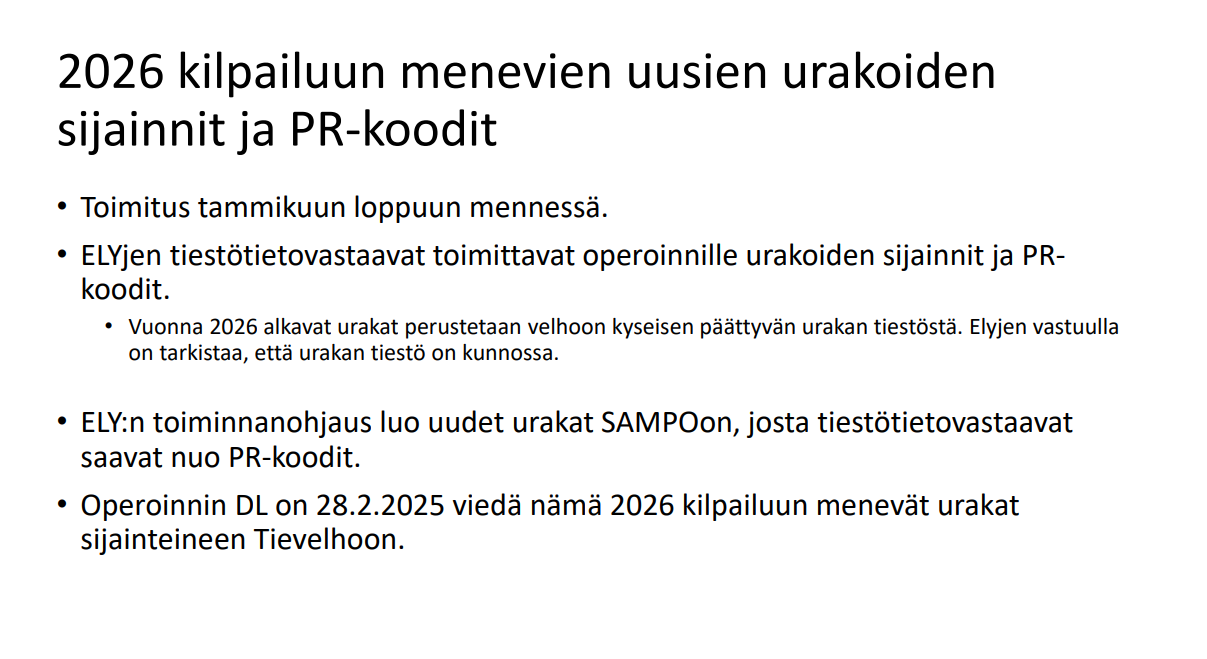 10
Vuosikello (korjaus)
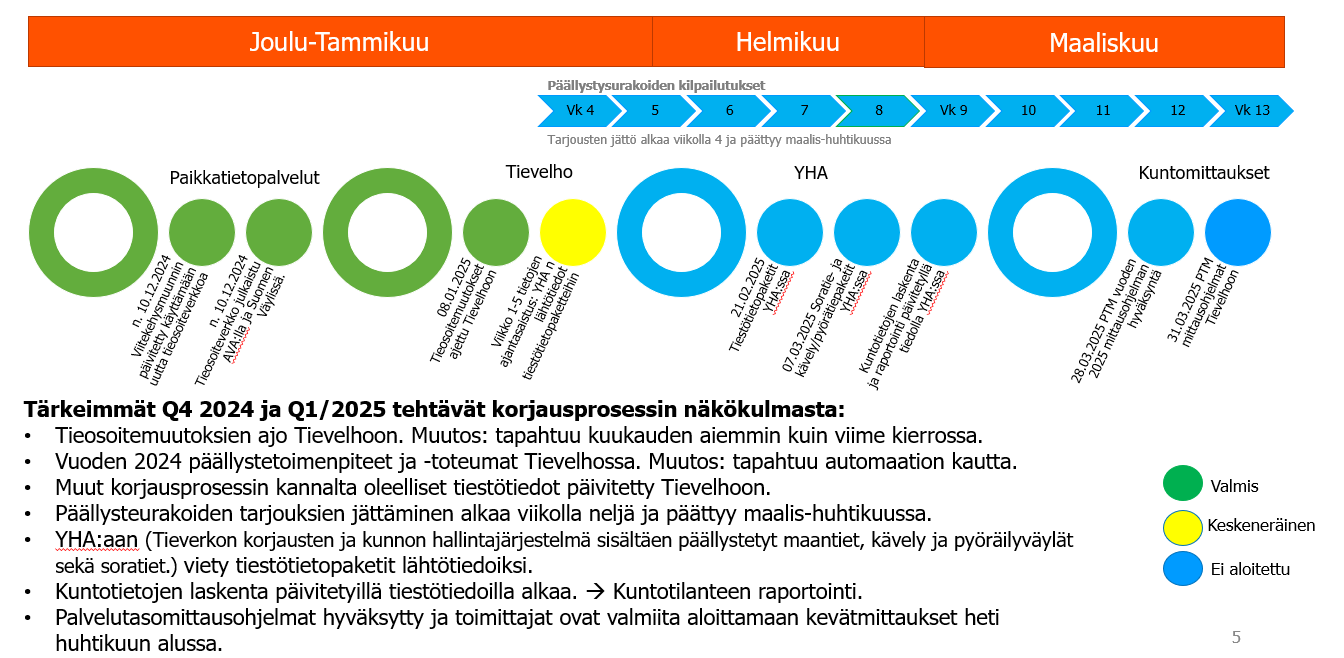 11
Ajantasainen tiedote (Tiestötiedot_viestintä_Q42024_Q12025) on saatavilla täältä: https://vayla.sharefile.eu/public/share/web-se1f3fab10a6d4a499ee8d91faa84eeba
12
Seuraavat Tievelho-varttien teemaosiot
https://ohje.velho.vaylapilvi.fi/tievelho/koulutukset-ja-tilaisuudet/tievelho-vartit/
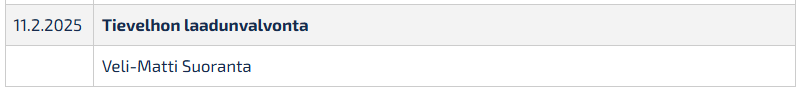 13